Исследовательский проект «Волшебный мир бумаги».
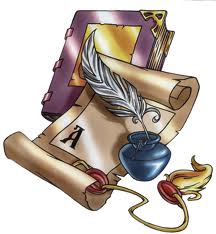 из опыта работы воспитателя ГБОУ детский сад №2493 
Коваленко Людмилы Валериевны
Исследовательский проект«Волшебный мир бумаги»
Руководитель  проекта:   Коваленко Л.В.
Исполнители проекта:  дети, родители, воспитатели.
Сроки реализации проекта: октябрь 2012г.-апрель 2013г.
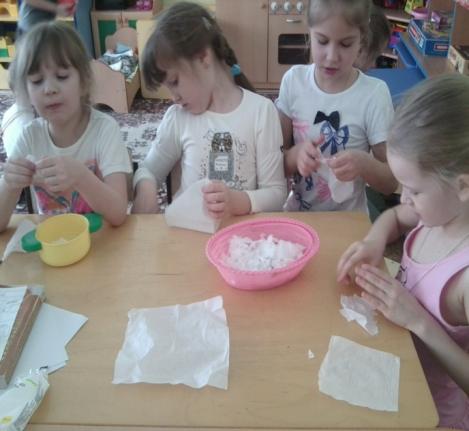 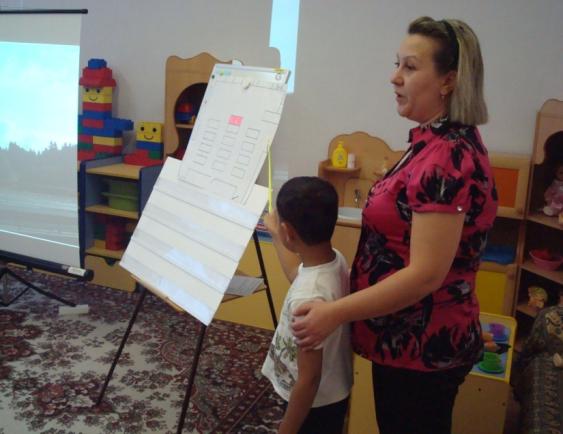 Гипотеза:
Применение разнообразных
   эффективных методов по 
   ознакомлению со свойствами, 
   качеством и видами бумаги 
   повышает интерес детей к 
   окружающей действительности,
    стремление к  самостоятельному
    познанию.
Цели проекта:
Дать ребёнку возможность реально, 
   самостоятельно открыть для себя мир листа
  бумаги, постичь свойства, структуру, палитру
   цветовых гамм, сочетаний комбинаций 
   различных форм, величин.
Развивать образное представление о 
    возможностях предметов, учиться 
    конструировать и моделировать, находить
    неожиданные варианты  их исследования и
    использования.
Задачи проекта:
Познакомить детей со свойствами и
     особенностями бумаги в различных
      изделиях.
Развивать интерес к истории создания 
    бумаги, искусству техники оригами.
Пополнить активный словарь детей новыми
     словами и словосочетаниями.
Дать знания о необходимости бережного 
    использования бумаги, о связи охраны леса
    с нашей повседневной жизнью.
Этапы проектной деятельности:
I – подготовительный –Определение целей, задач, изучение литературы, составление плана деятельности.( сентябрь- октябрь 2012г.).
II – основной  - практическая деятельность. 
( октябрь – март).
III – анализ, итог.
Соотношение полученных результатов с поставленными задачами, презентация проекта(апрель).
Схема реализации проекта через
          разные виды деятельности.
Игровая
Игровая
Взаимодействие с родителями
Учебно-познавательная
Виды деятельности
Виды деятельности
Учебно-познавательная
Взаимодействие с родителями
Художественно-речевая
Художественно-речевая
Реализация проекта:
Учебно-познавательная деятельность.
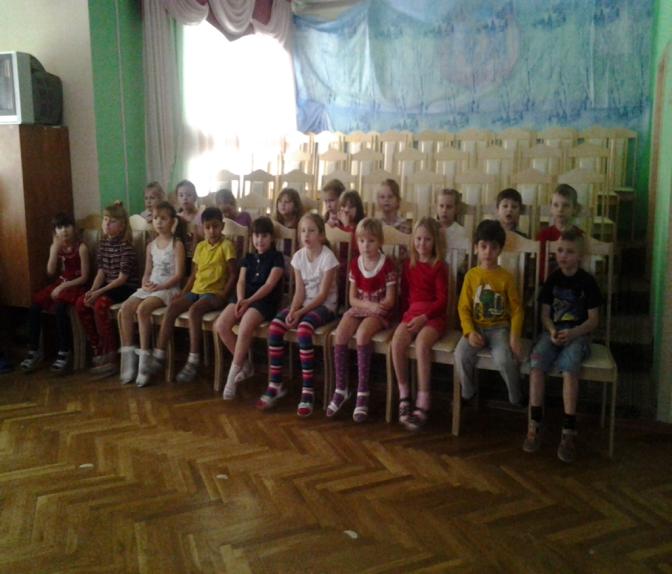 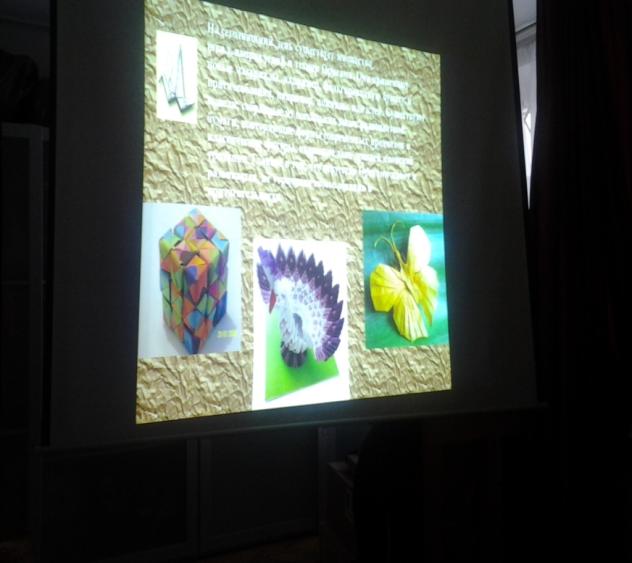 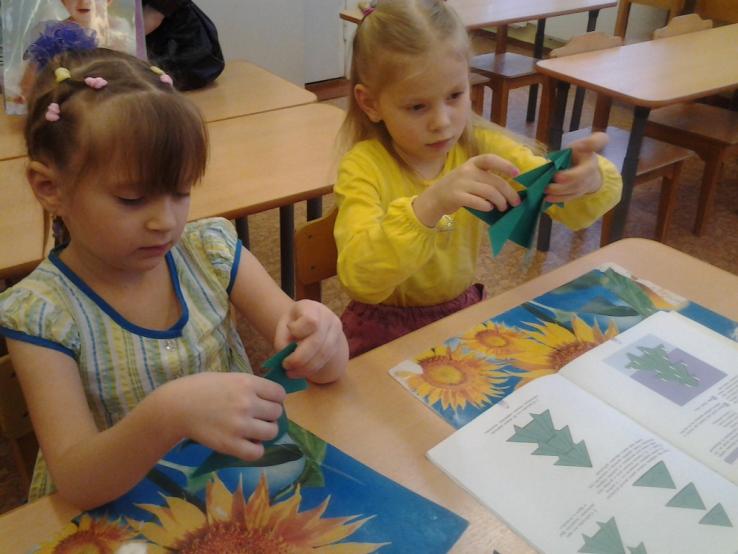 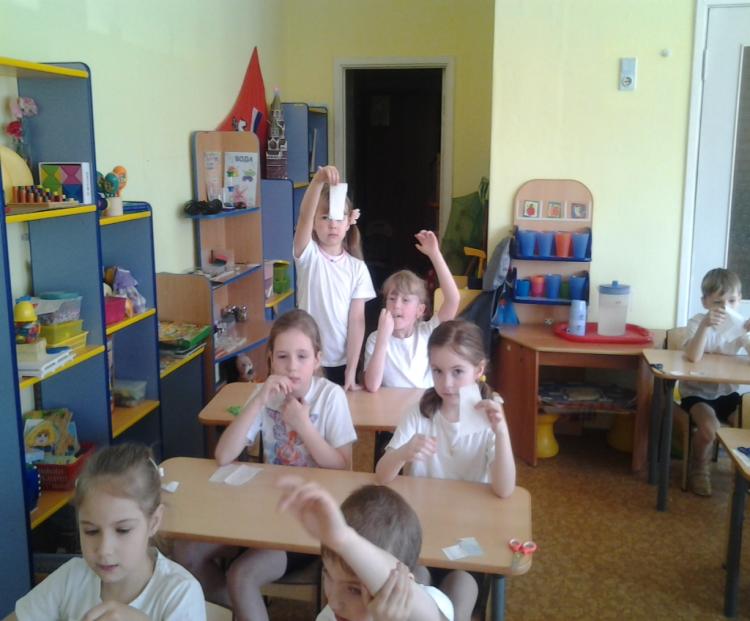 Реализация проекта:
Игровая   деятельность.
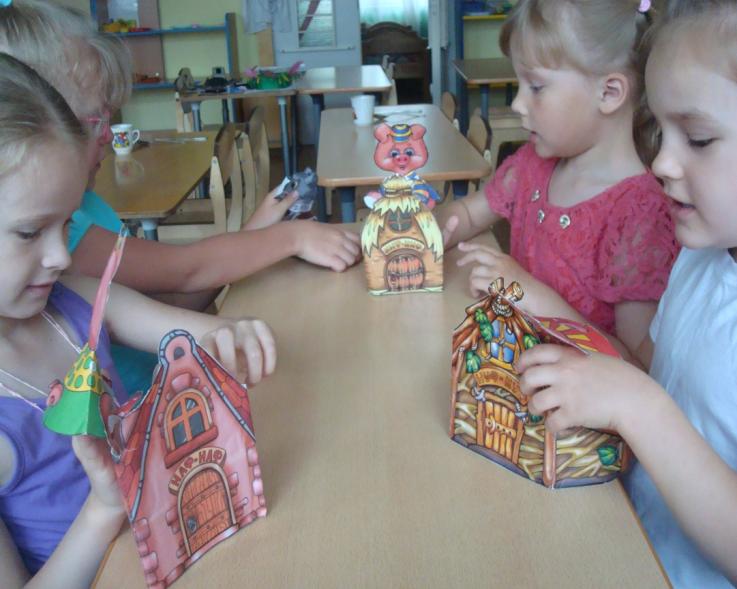 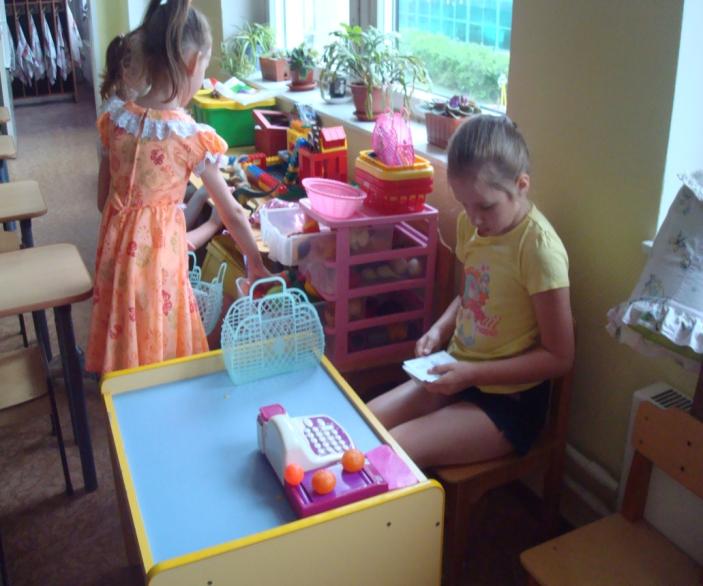 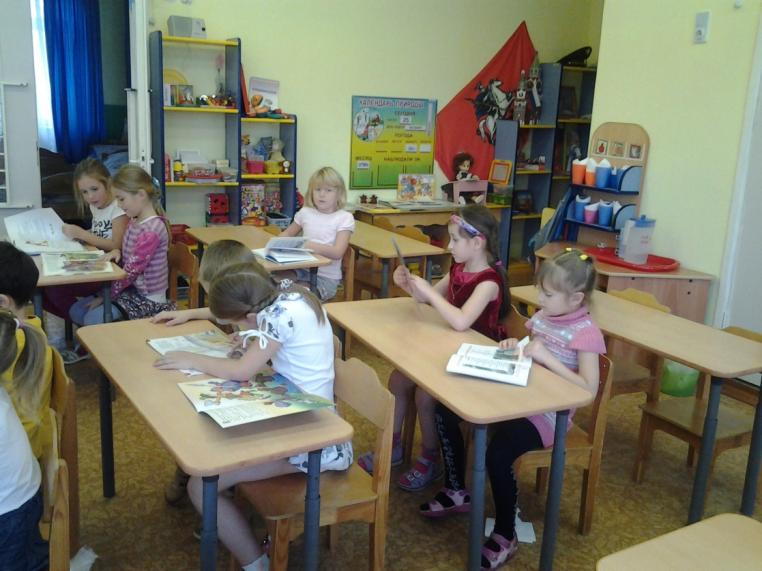 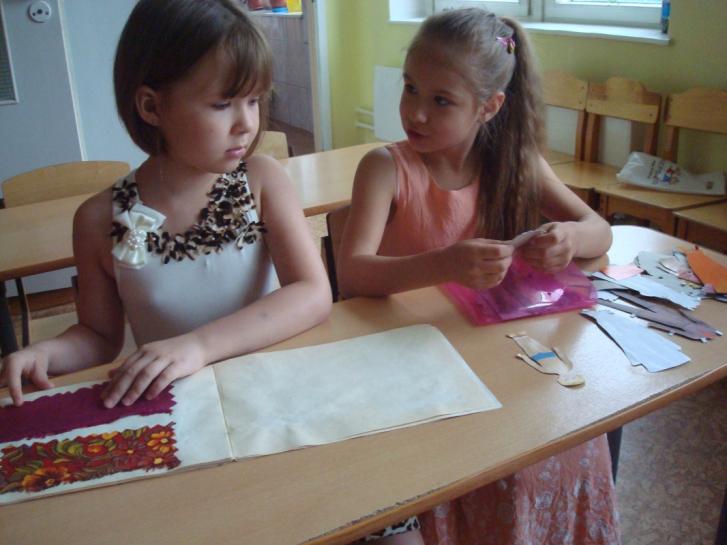 Реализация проекта:
Художественно-речевая деятельность.
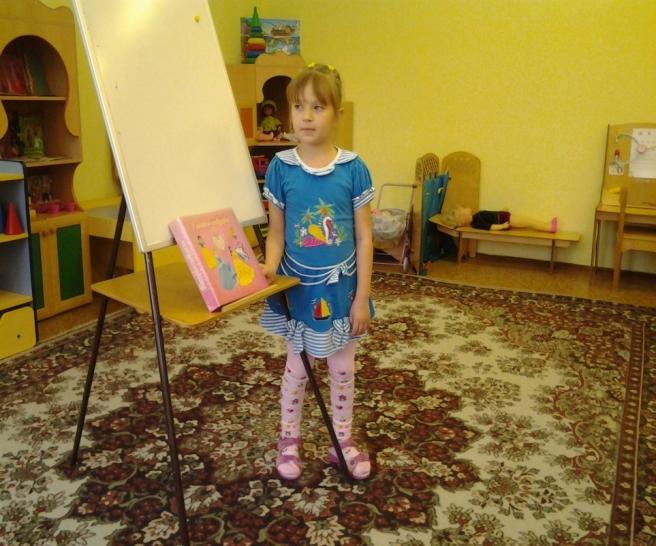 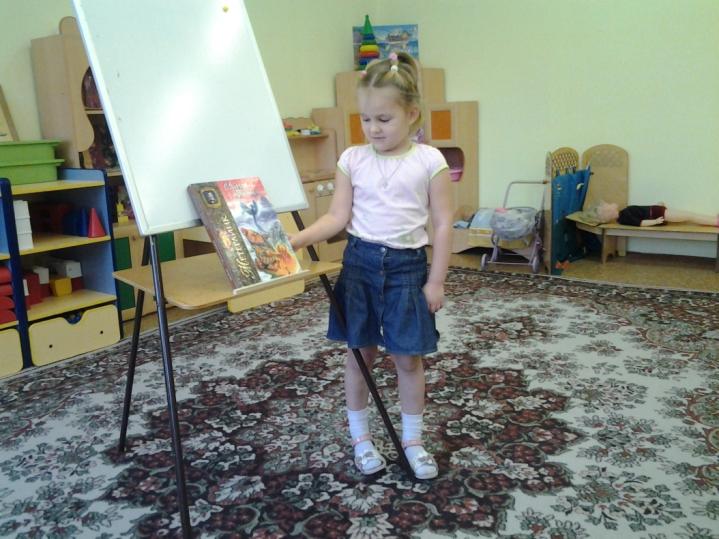 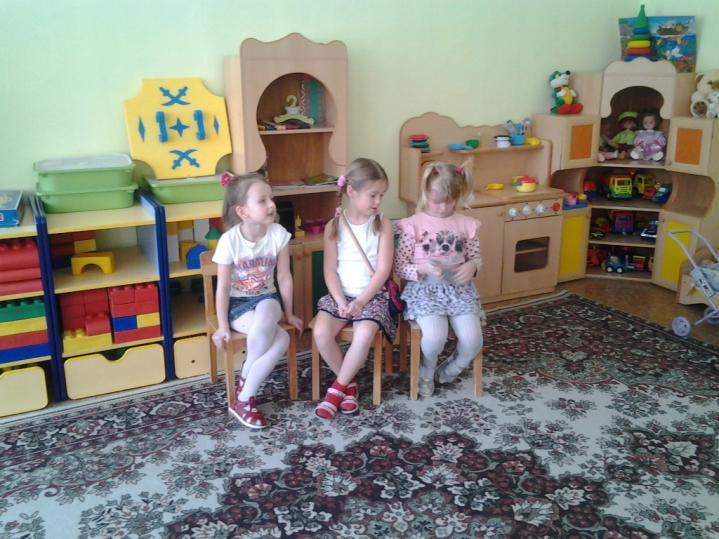 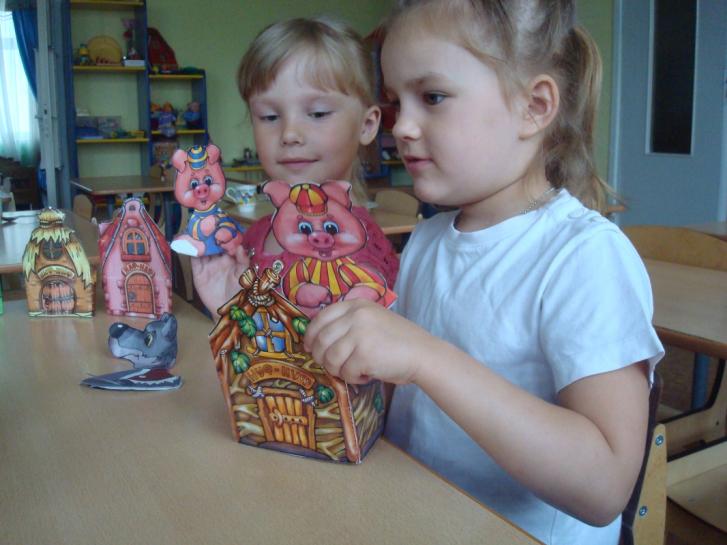 Реализация проекта:
Взаимодействие с родителями.
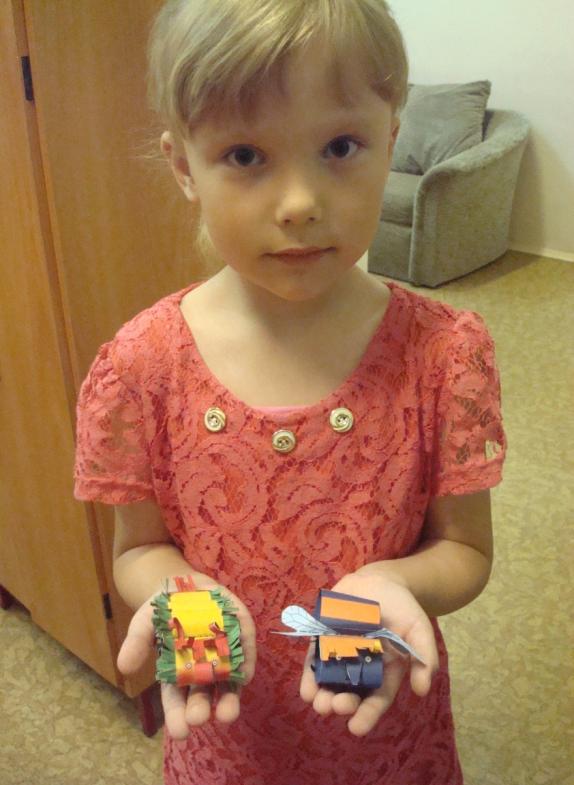 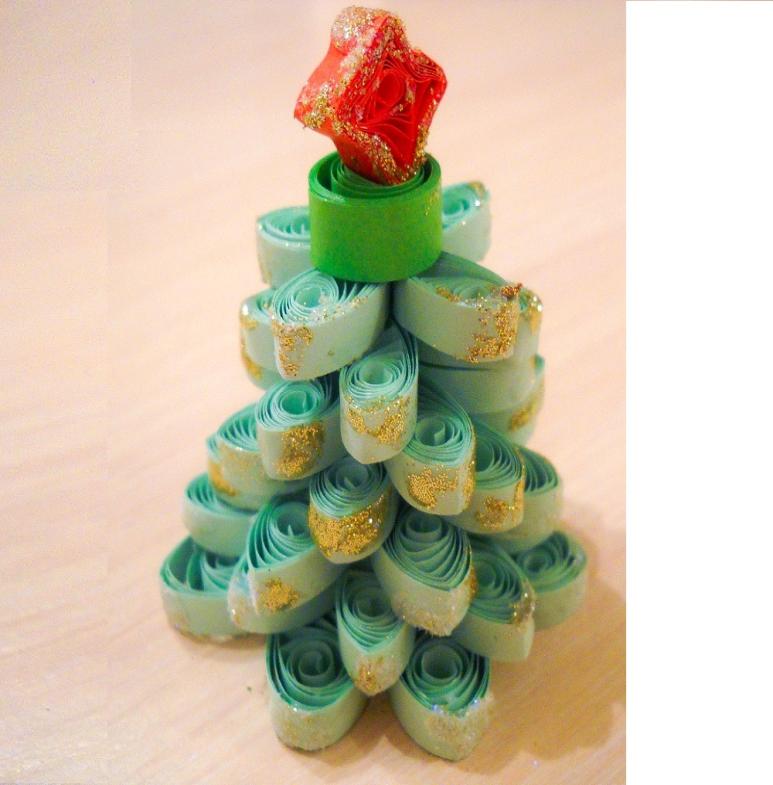 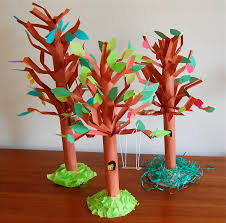 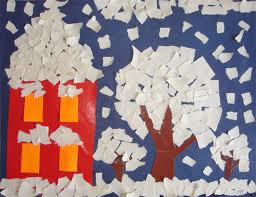 Диагностика  полученных знаний.
Выводы:
Бумага – необыкновенное изобретение человека, одно из важнейших и
     величайших его завоеваний; это – продукт целлюлозно-бумажной 
     промышленности; используется в различных областях жизни 
     человека, основные материалы для изготовления бумаги – древесина и
       целлюлоза; производят различные виды бумаги, в зависимости от 
     назначения.
используя разные способы применения  различных видов бумаги в
    творческих работах можно изготовить интересные  работы своими
     руками.
Заключение.
БЕРЕГИ ПРИРОДУ!
Закрой глаза,
Представь себе,
Как будет страшно на Земле,
Когда не станет вдруг деревьев,
Исчезнут звери и леса,
И, выйдя в поле, не увидишь
Ни колоска, ни василька.
Пустая, голая Земля.
Как будет страшно,
Ты представил?
А чтоб такому не бывать,
Давай же будем мы природу
Любить, жалеть и уважать.
Костры в лесу не разжигать,
Зверей и птиц не обижать!
В тенистый лес входи,
Будь другом!
Грибов и ягод набери.
Вдыхая свежий, чистый воздух,
Деревья поблагодари!
Природа - щедрая хозяйка,
Бери, что надо,
Ей не жалко!
И не забудь, что ждет она
От нас  такого же  добра!